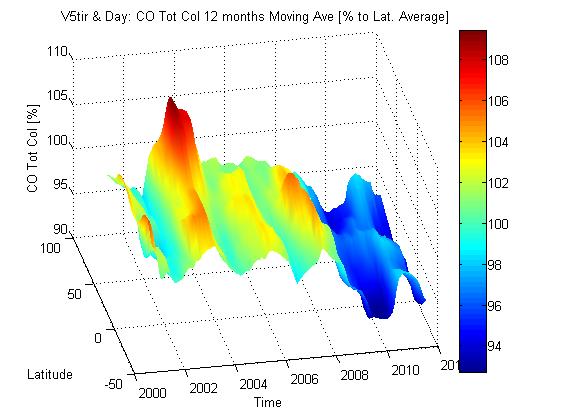 MOPITT V5 TIR day
The surface plot of the ratio of seasonal removed CO total Column, 
(by 12 months running average) to the  CO total Column -Latitudinal Average 
(average over entire MOPITT mission).